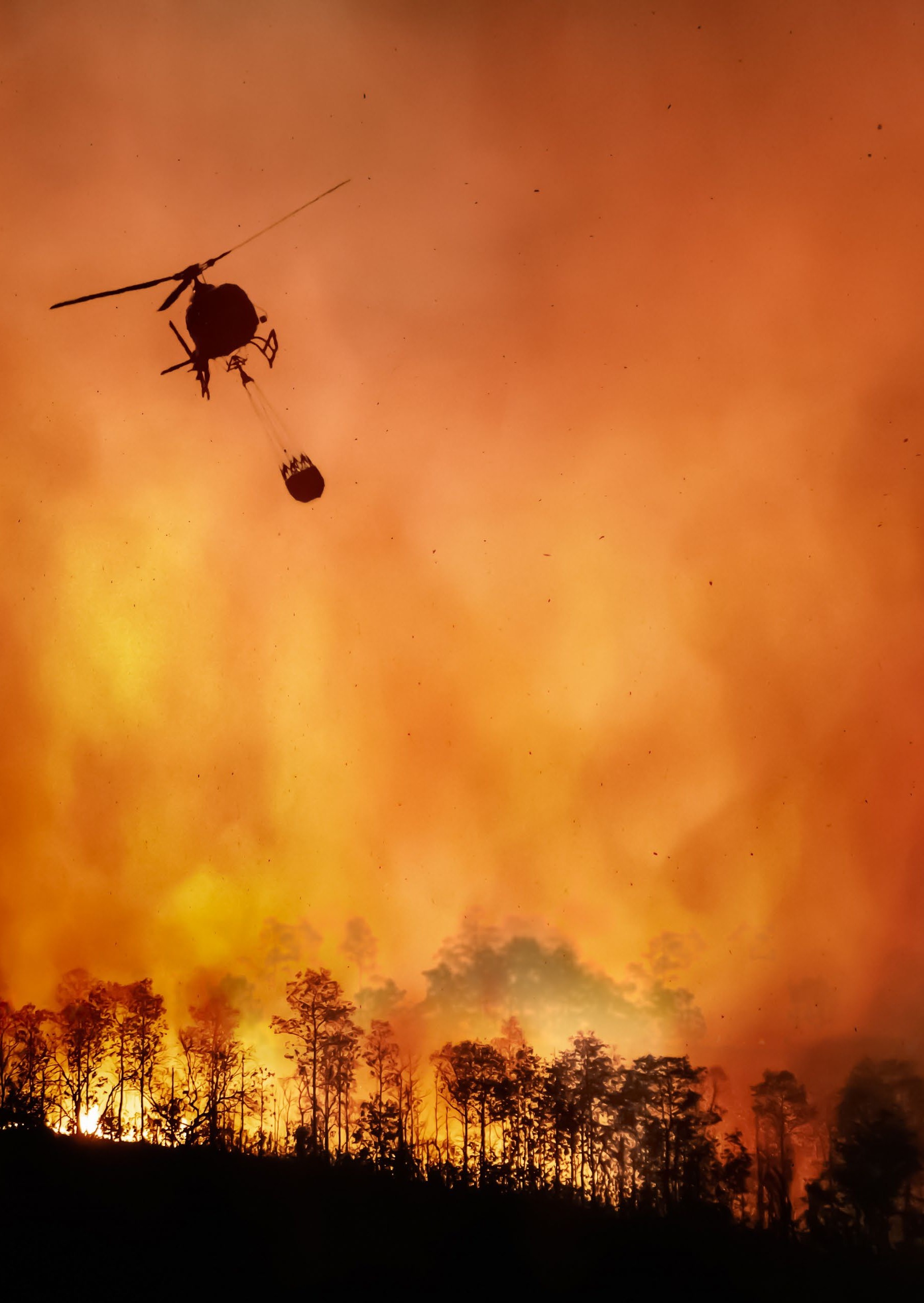 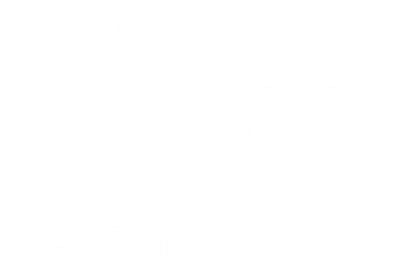 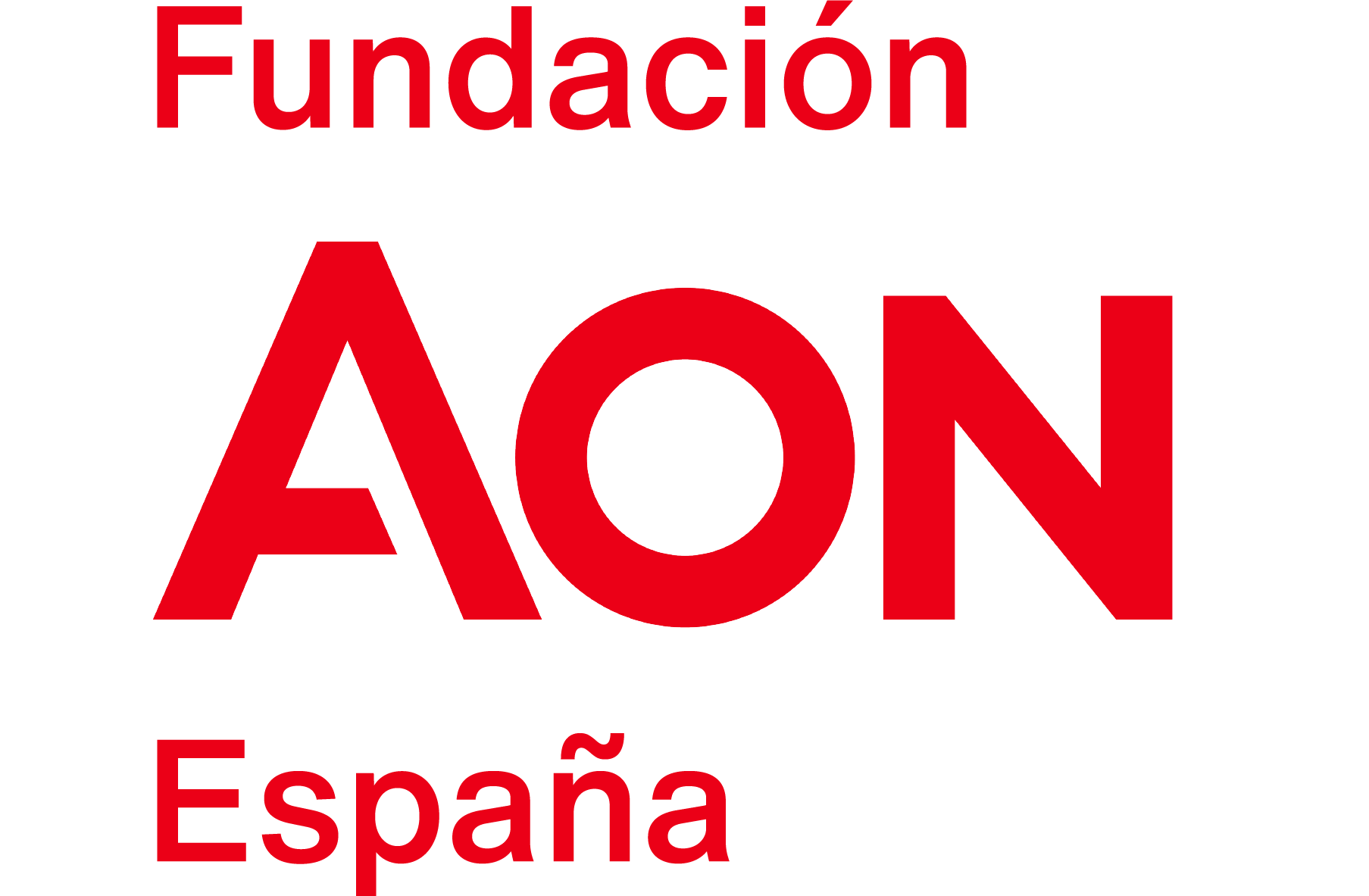 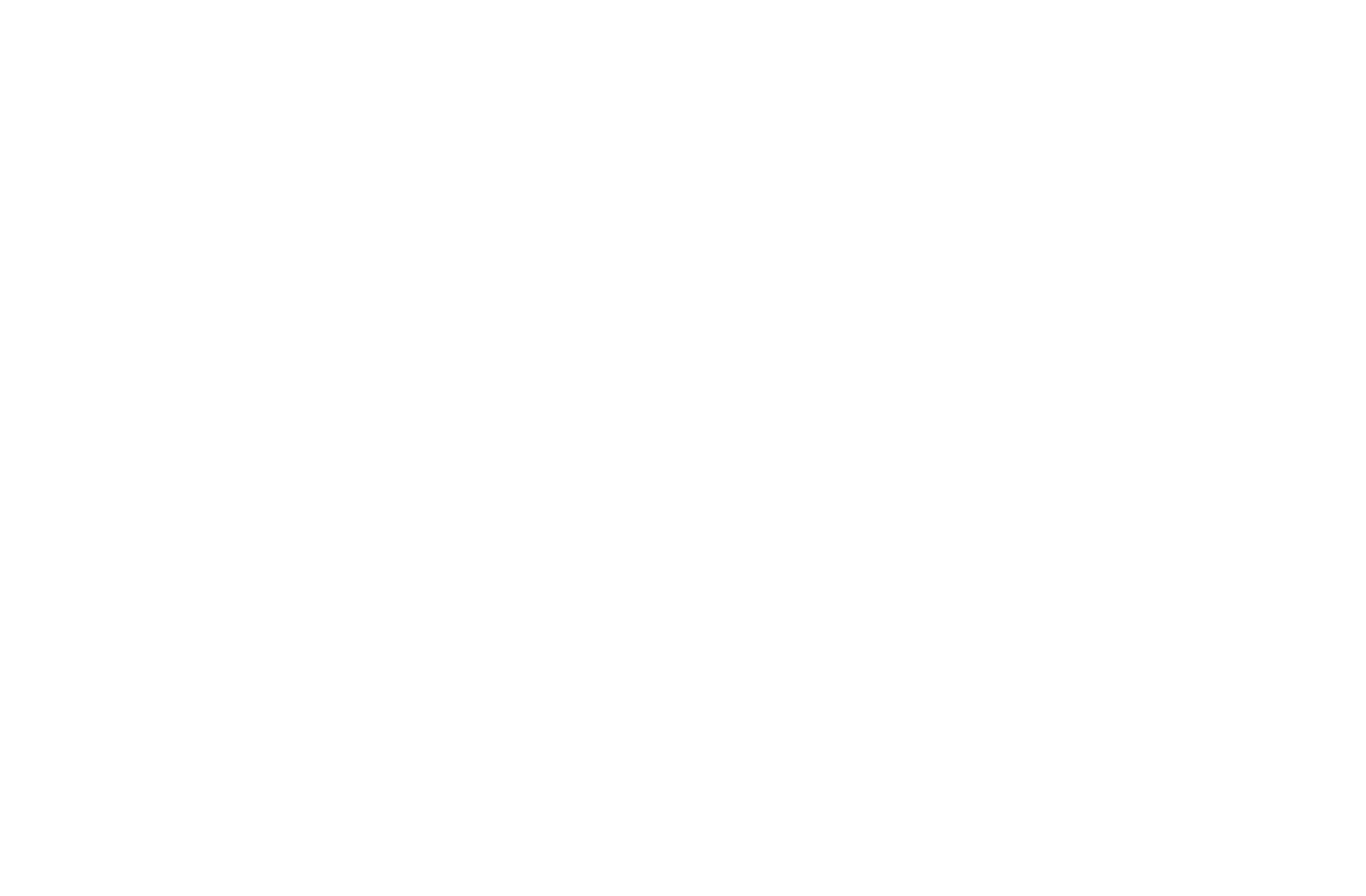 Barómetro de  Catástrofes 2022

VIII SIMPOSIUM del Observatorio de Catástrofes de la Fundación Aon España

23 de noviembre de 2023
5
Impacto en las infraestructuras críticas
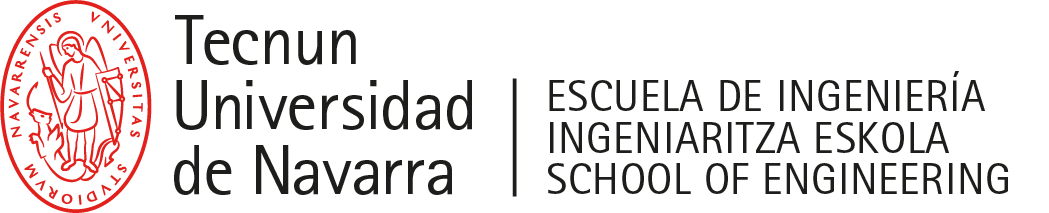 2
Legal Copy Helvetica Regular 8/9.6 White
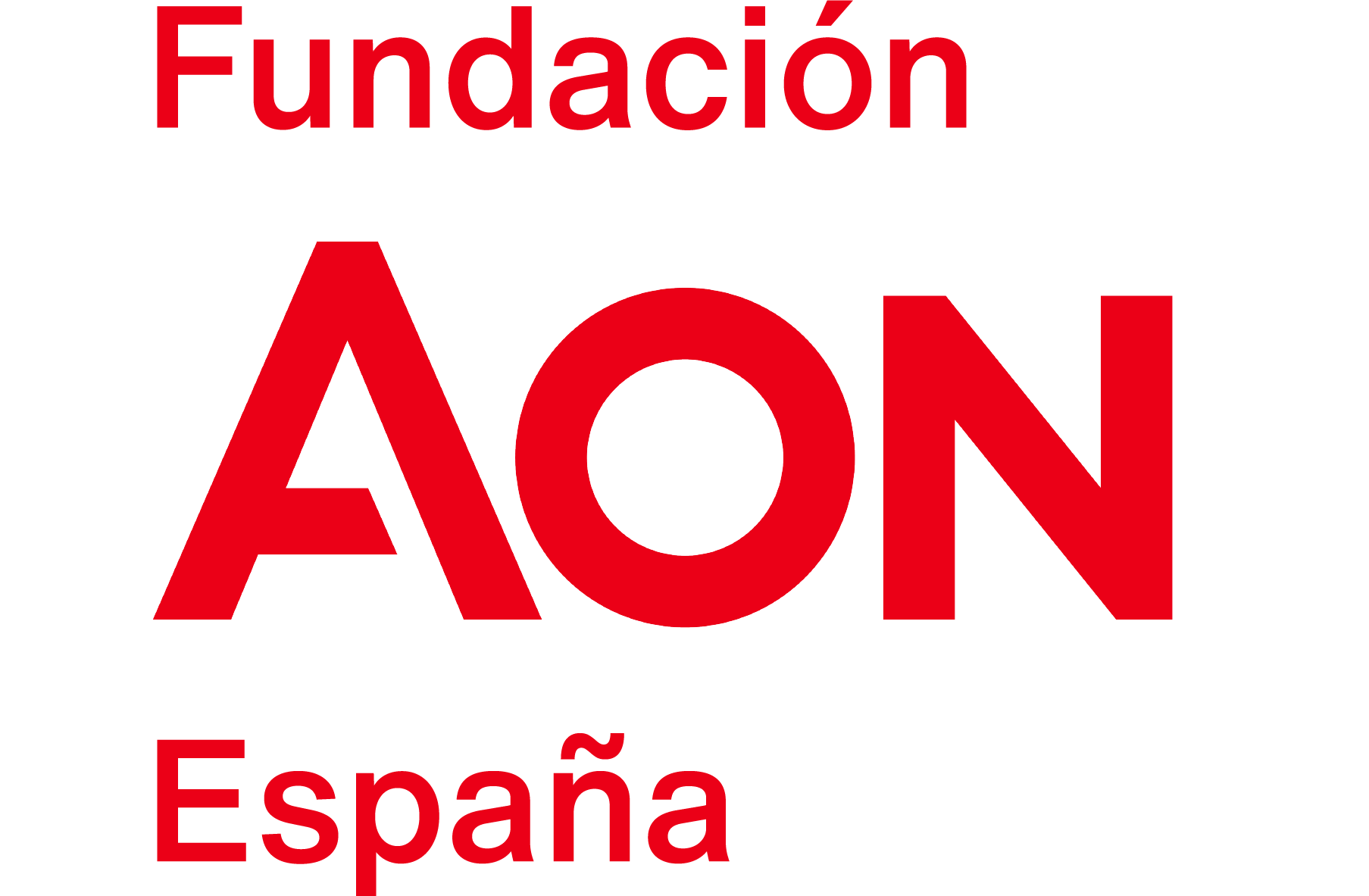 Introducción
Infraestructuras críticas
“El elemento, sistema o parte de este situado en los Estados miembros que es esencial 
para el mantenimiento de funciones sociales vitales, la salud, la integridad física, la seguridad y el 
bienestar social y económico de la población, cuya perturbación o destrucción afectaría gravemente 
a un Estado miembro al no poder mantener esas funciones”. (Directiva 2008/114/CE).
Agua
Transporte
Energía
Alimentación
Salud
Redes de comunicación
Sistema financiero y  tributario
Gobierno
Seguridad
Información
3
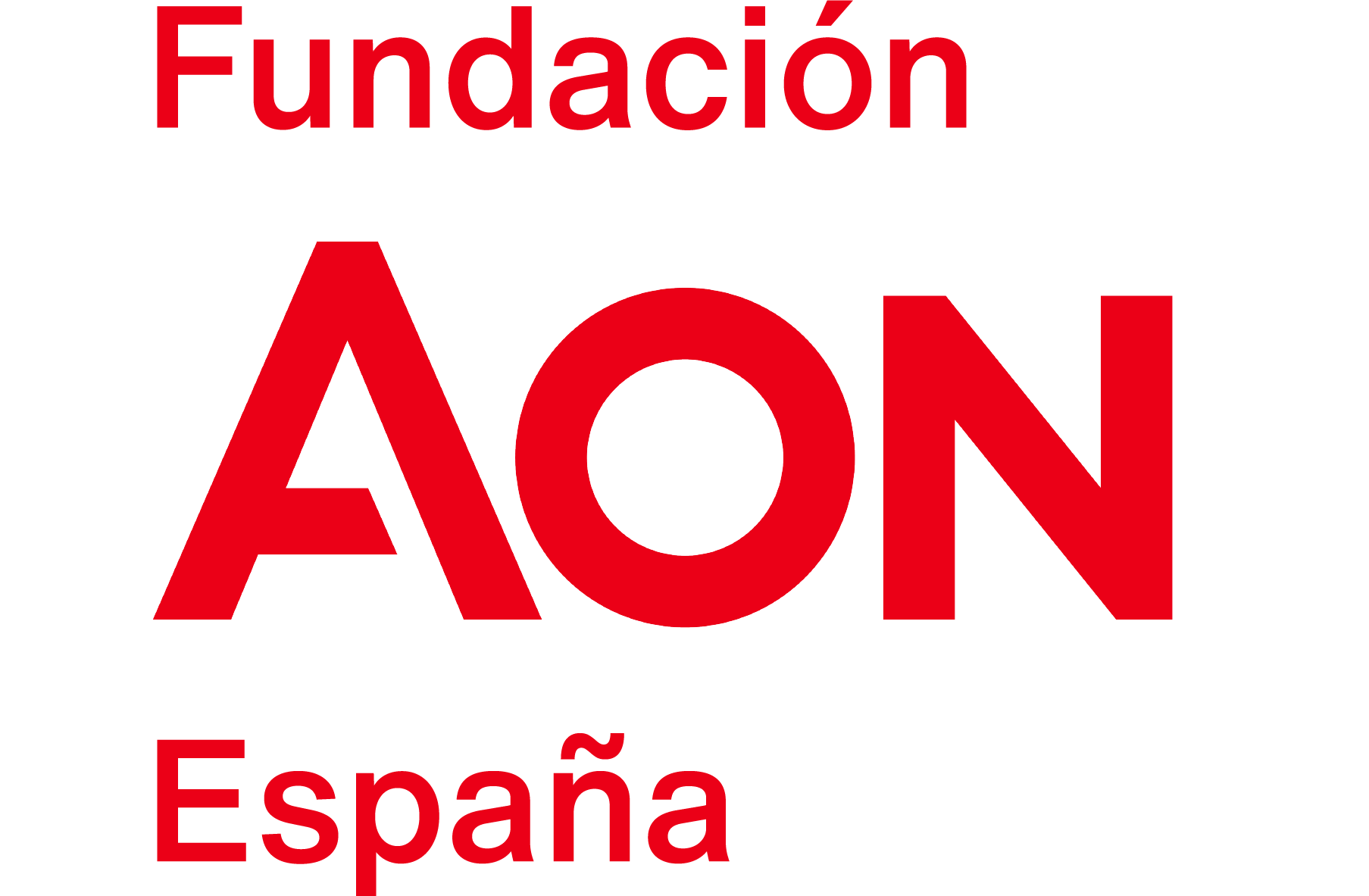 Metodología
AFECCIONES EN LAS INFRAESTRUCTURAS CRÍTICAS O SERVICIOS CRÍTICOS
EFECTOS
EVENTOS
Transporte: carreteras intransitables
Energía: cortes de suministro eléctrico
Agua: escasez de agua
Salud: saturación de los hospitales
…
DANA
Heladas
Olas de calor
Temporales de viento…
Caída de árboles
Inundaciones
Incendios
Balsas de agua
…
4
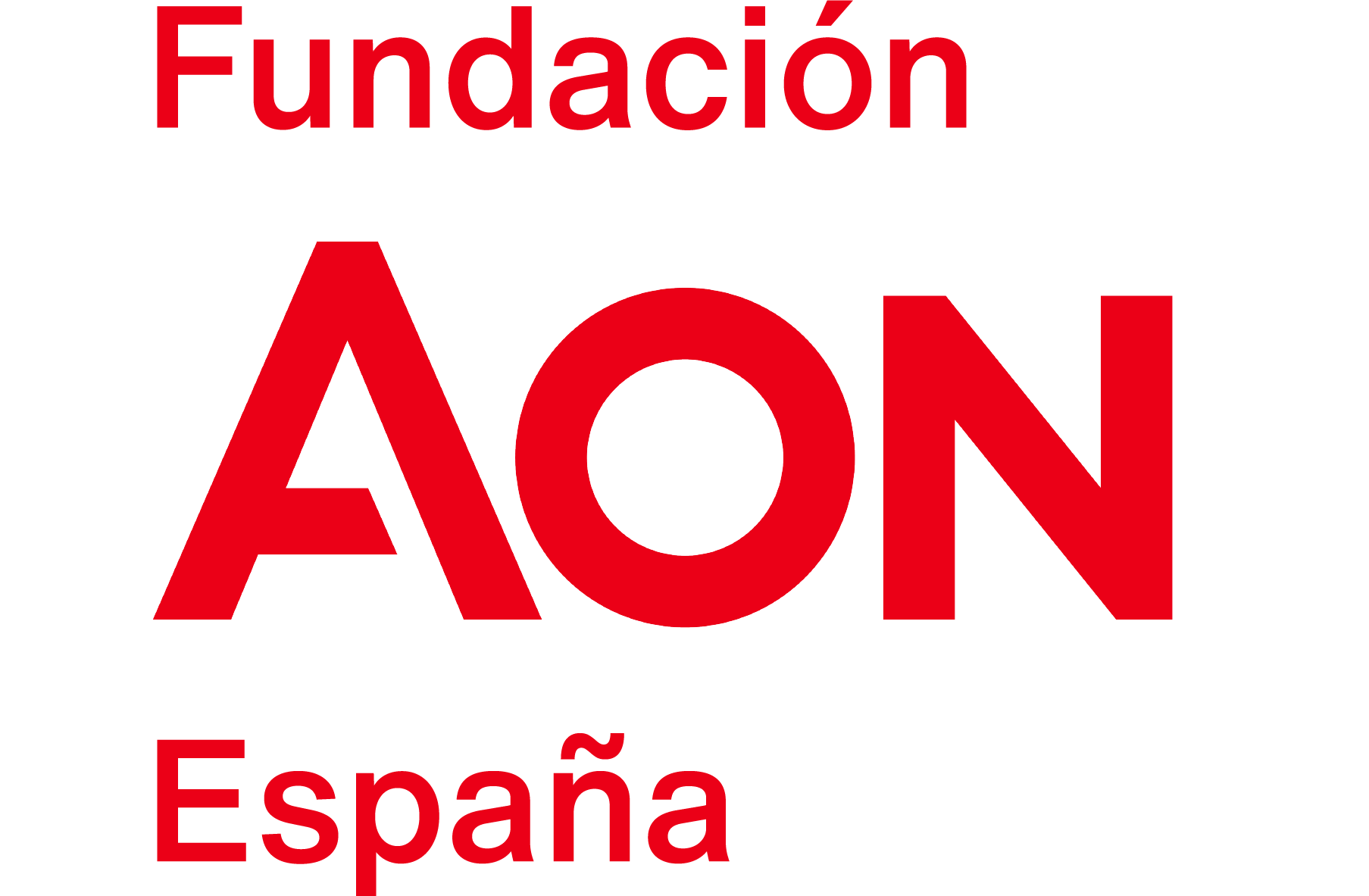 Metodología
Impacto sobre negocios y personas.
Impacto directo:
Coste material.
Coste reparación.
Coste pérdidas por consumo.
10 eventos más importantes.
Descripción de afecciones sobre IC.
Medios de comunicación.
Informes de organismos públicos.
5
Legal Copy Helvetica Regular 8/9.6 Black
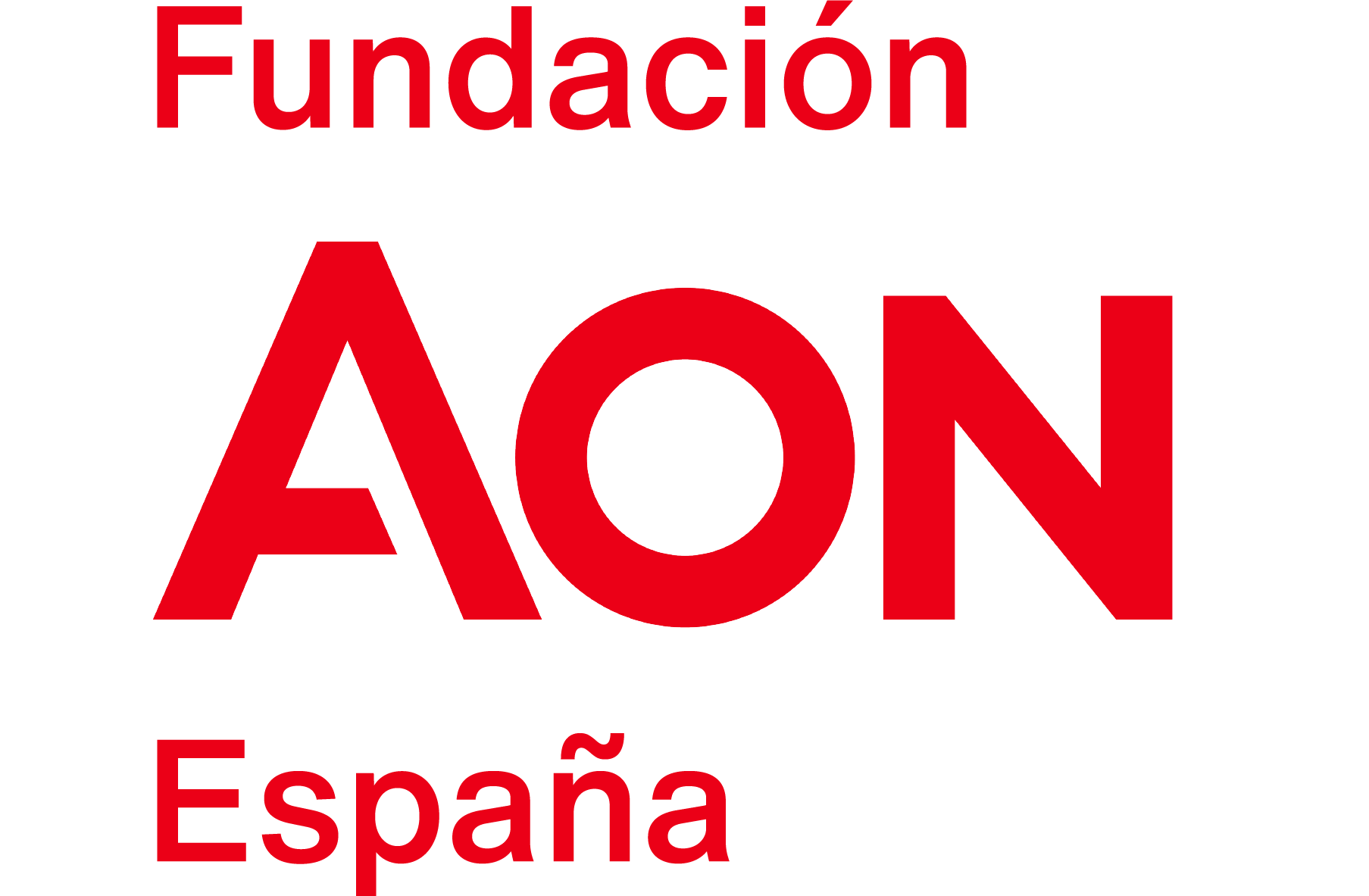 Eventos
Temporales de viento (15/1-18/1)
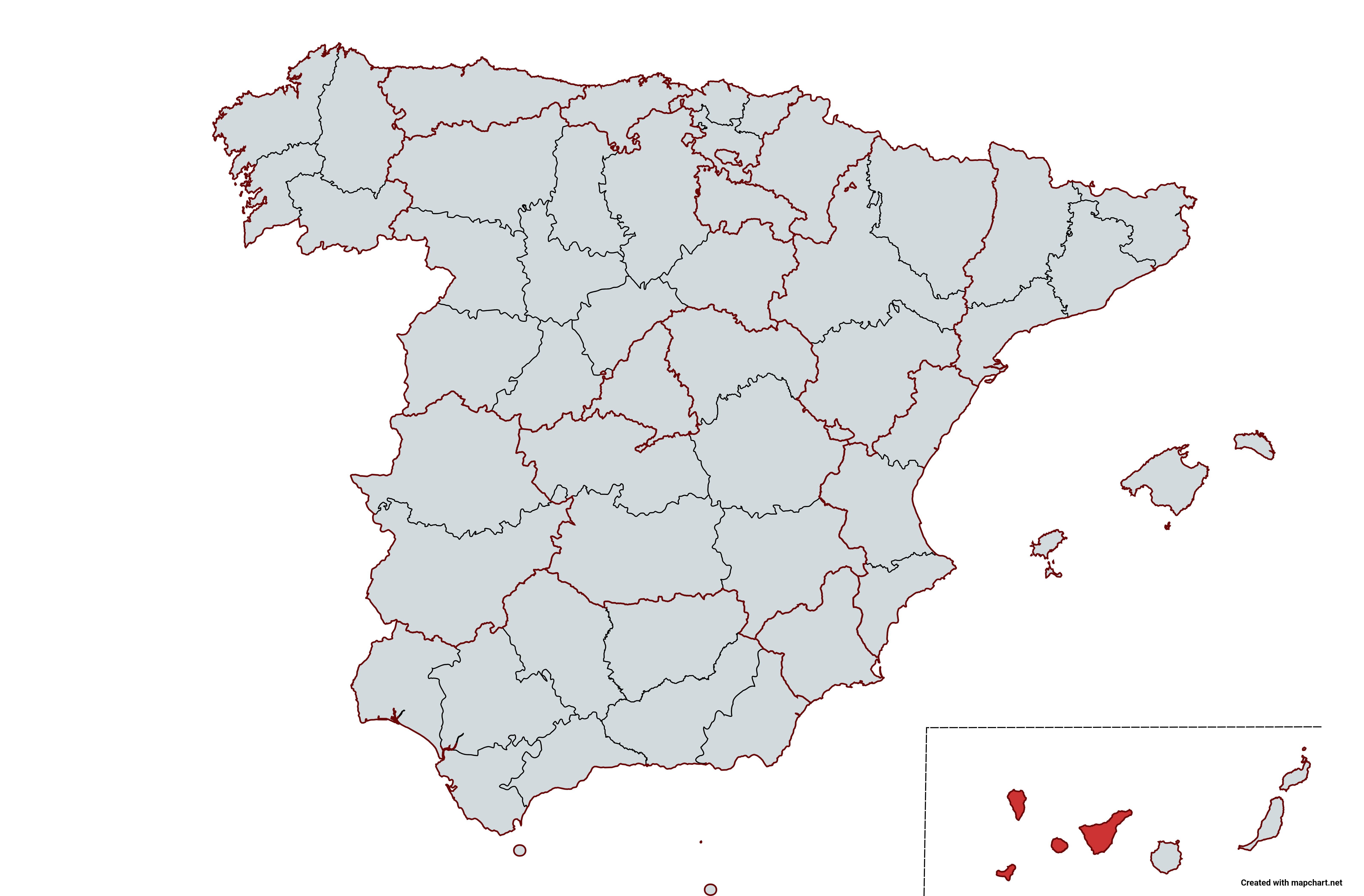 Transporte: carreteras cortadas por caídas de árboles y desprendimientos de tierra.
Energía: postes de suministro.
Telecomunicaciones: televisión.
6
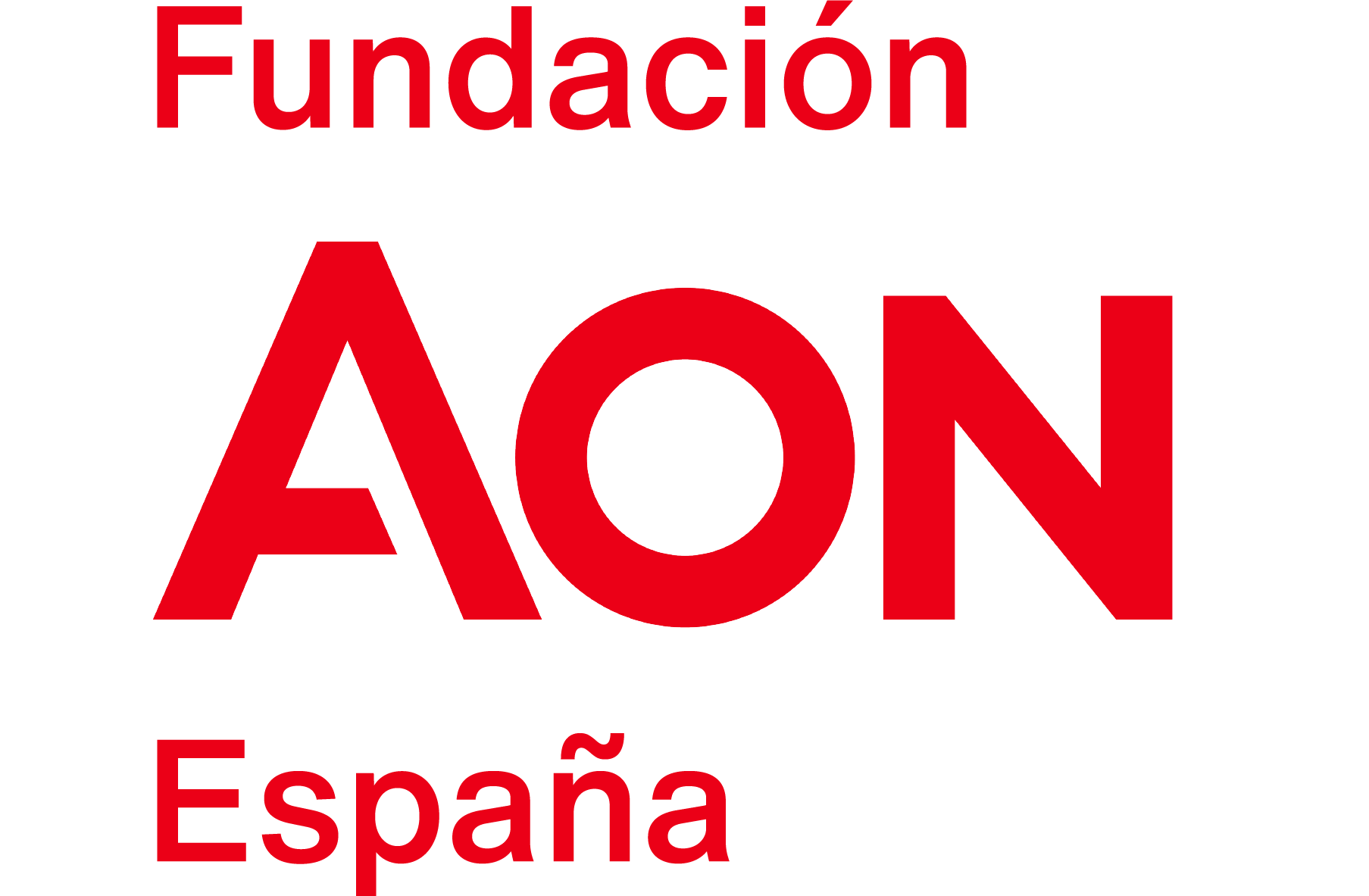 Eventos
Sequía (abril-septiembre)
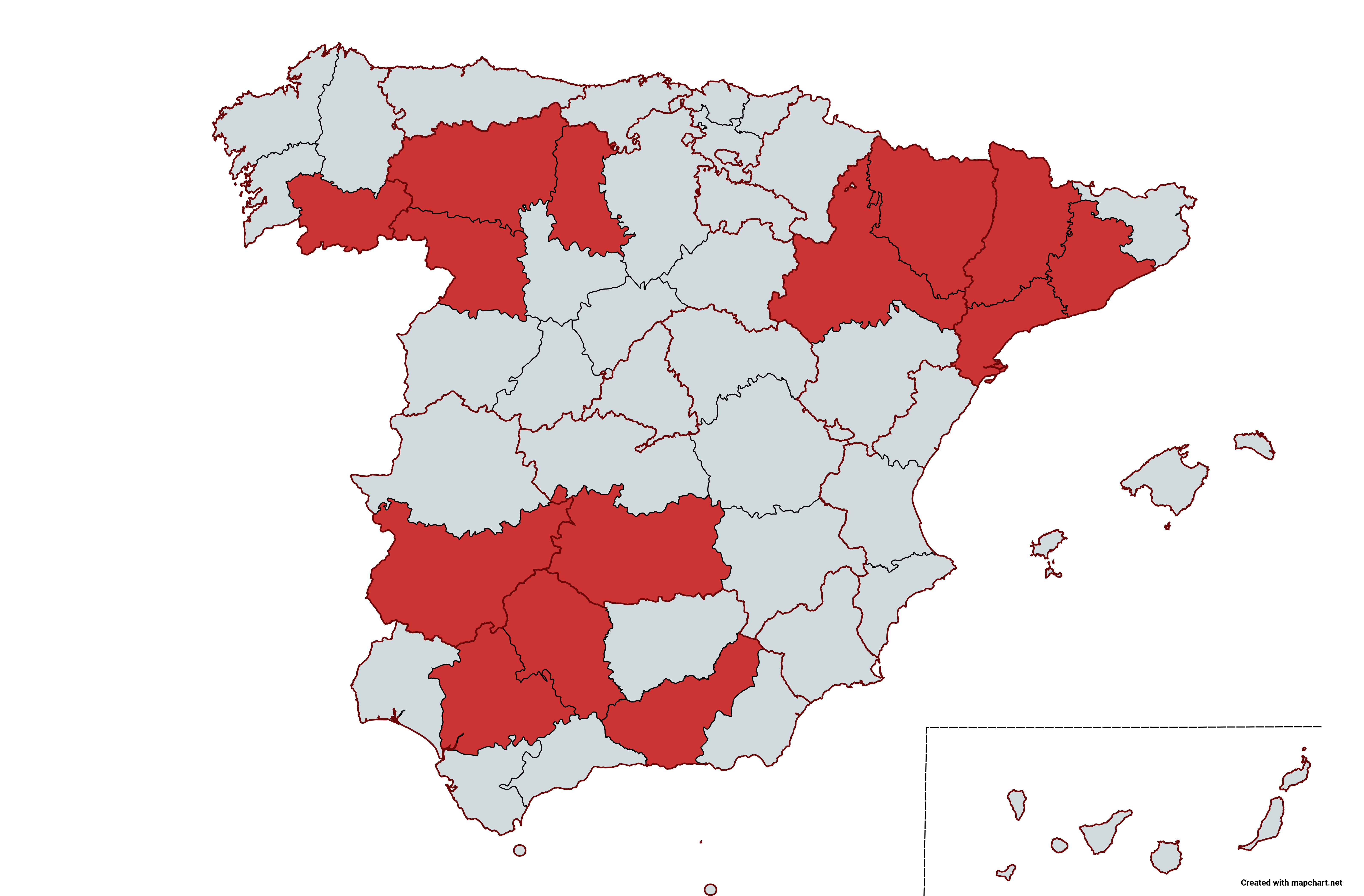 Agua: restricciones de uso.
Energía: generación hidráulica (11,4% en 2021 y 6,5% en 2022).
7
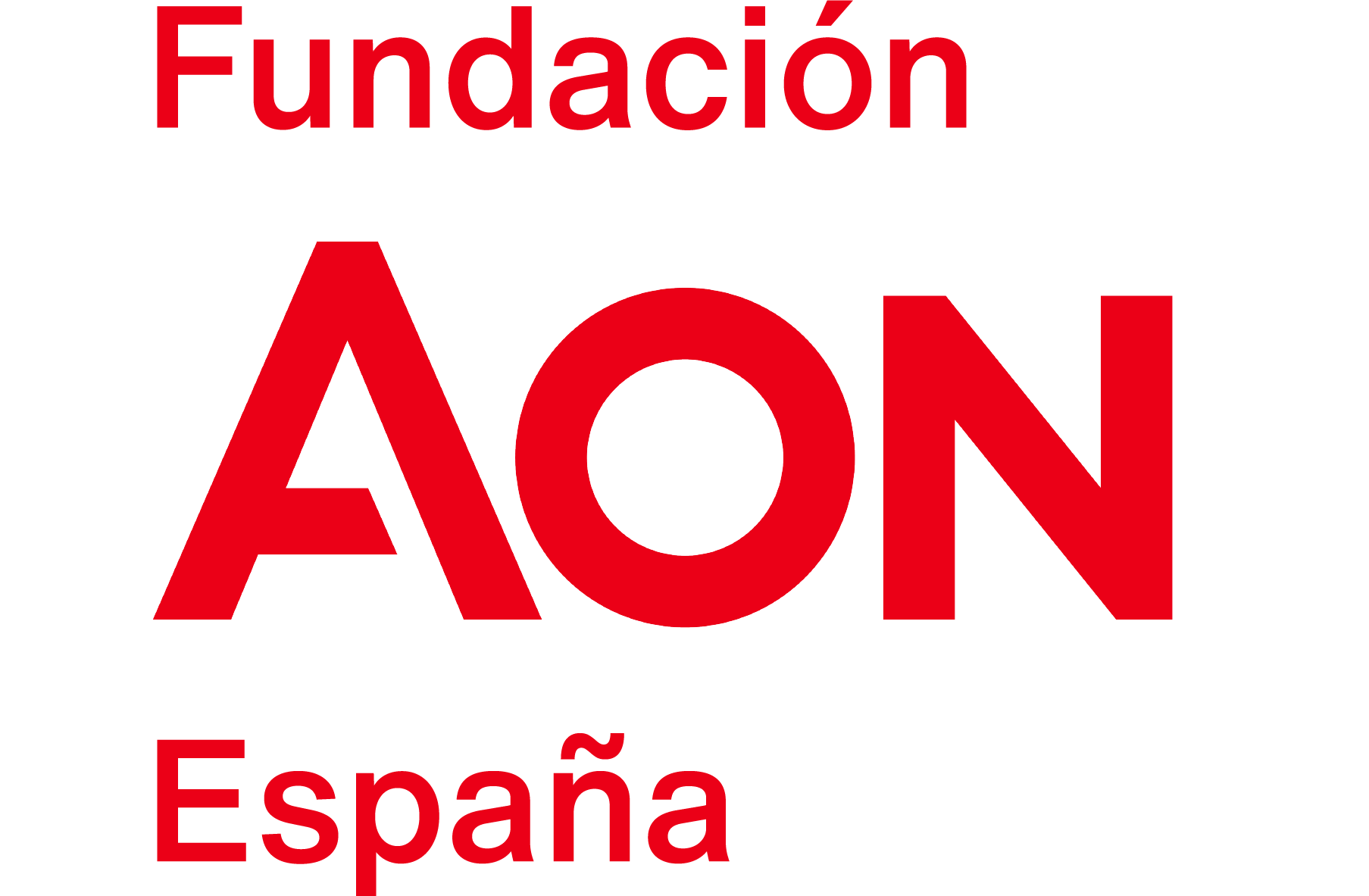 Eventos
Incendios forestales en Zamora (15/6-20/6)
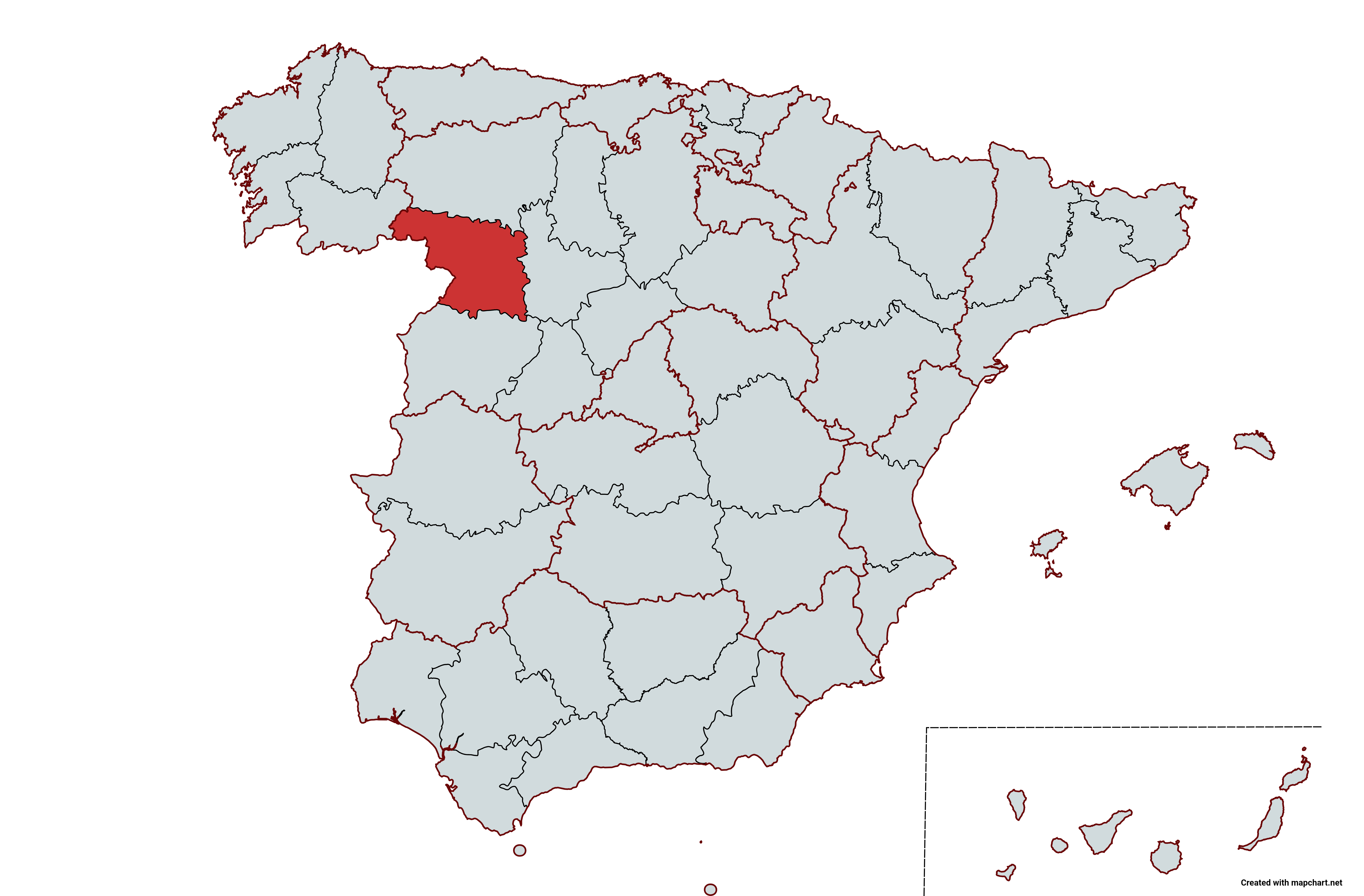 Transporte:
Carreteras: cierre a la circulación.
Ferrocarril: Ave, Alvia y regionales.
Agua: daños en infraestructuras de abastecimiento.
8
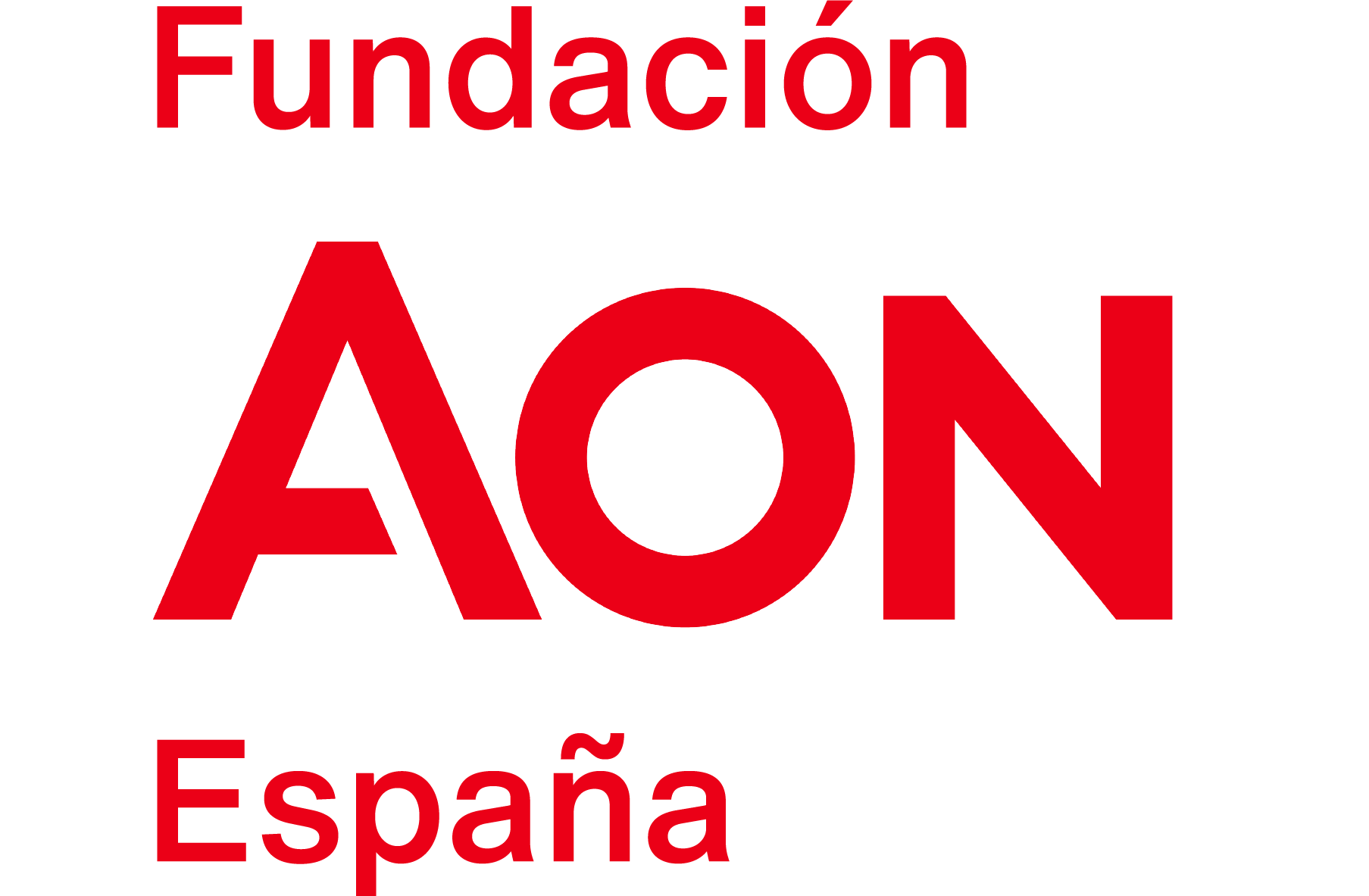 Eventos
Incendios forestales en Castellón (15/6-20/6)
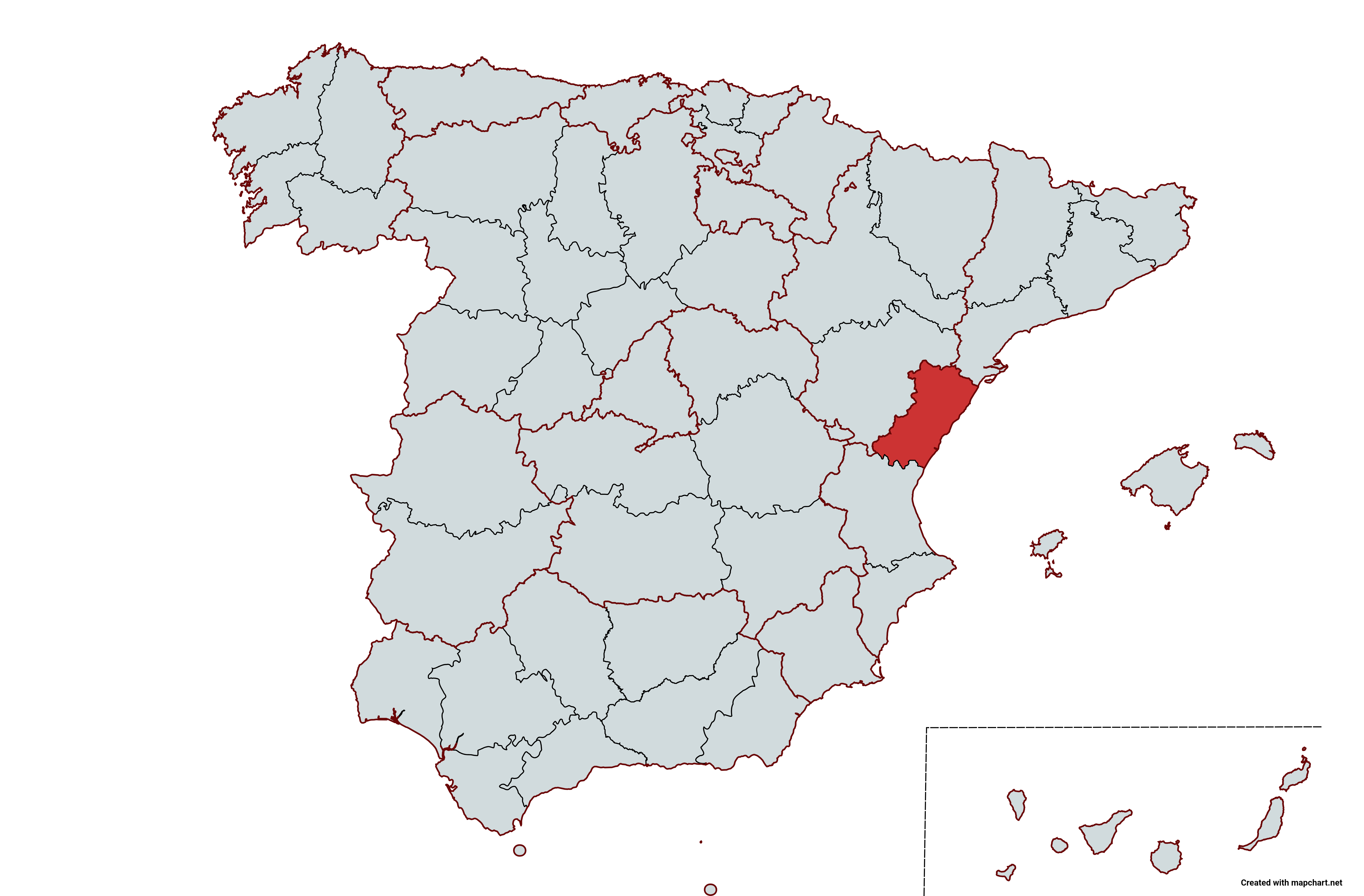 Transporte:
Carreteras: cierre a la circulación.
Ferroviario: 14 heridos.
9
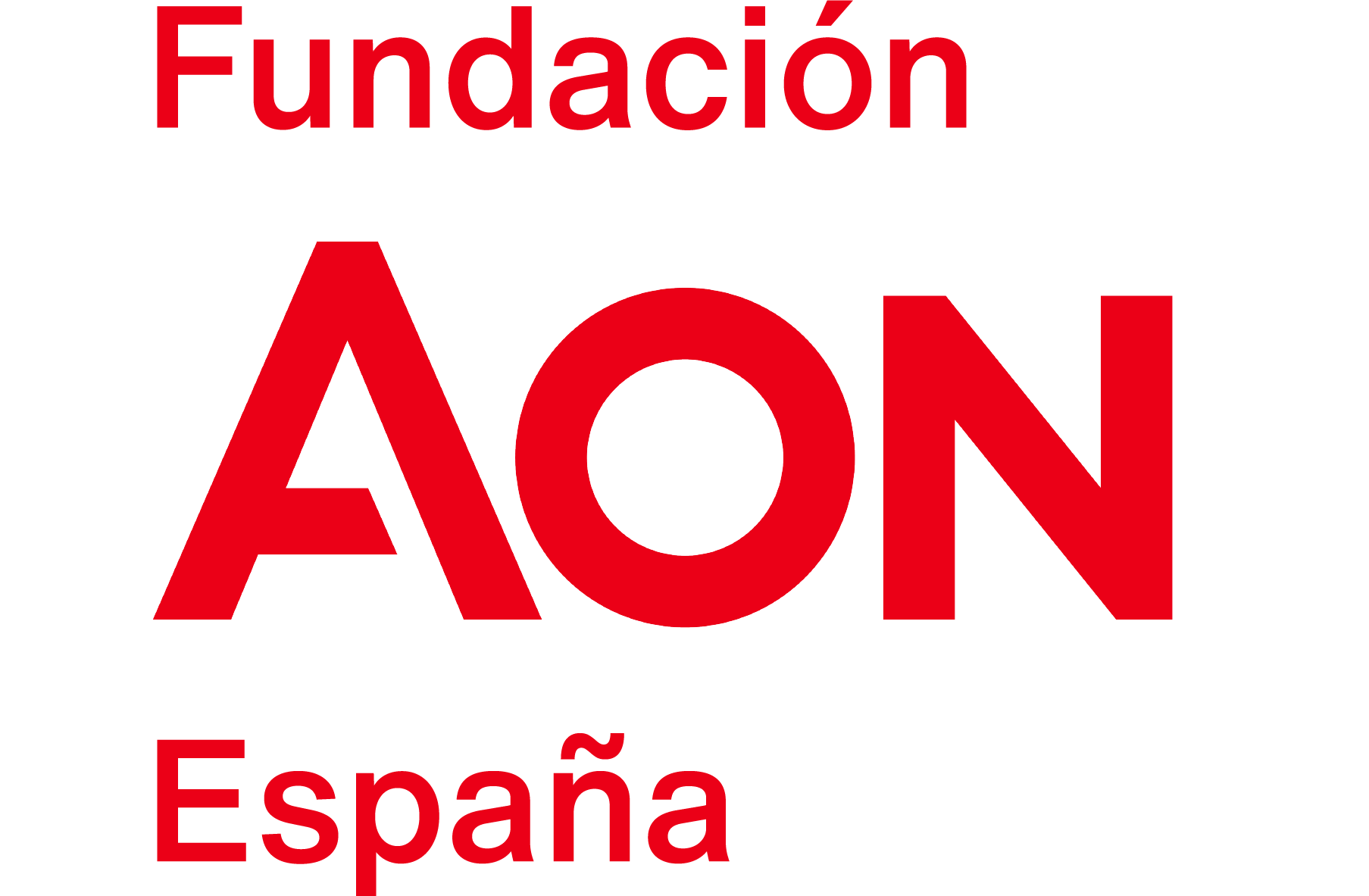 Eventos
Golpes de calor (julio-agosto)
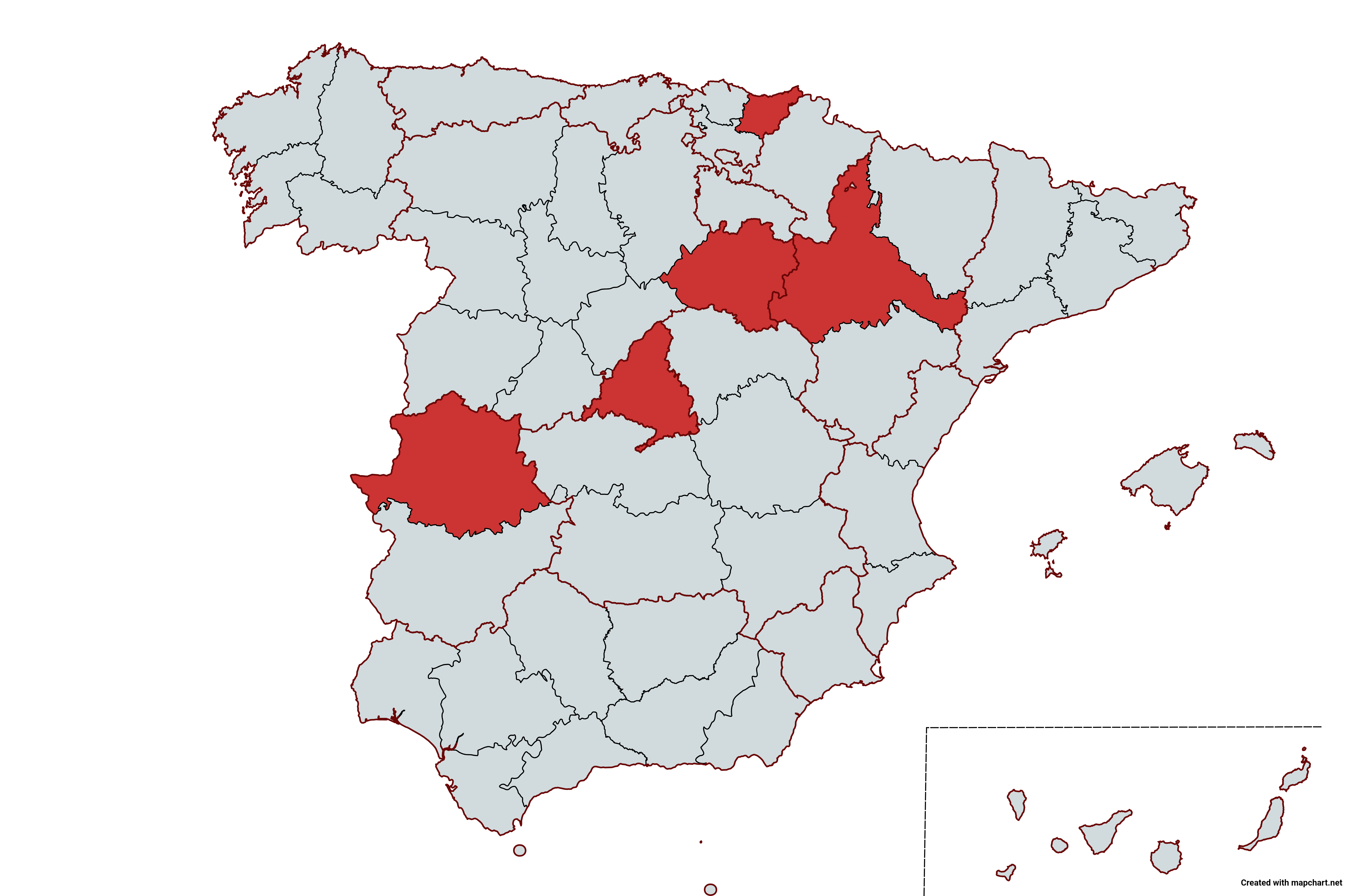 Transporte: 
Carretera: cortes por incendio.
Ferroviario: descarrilamiento en San Sebastián.
Agua: aumento de consumo (C. Isabel II).
Energía: aumento del consumo.
10
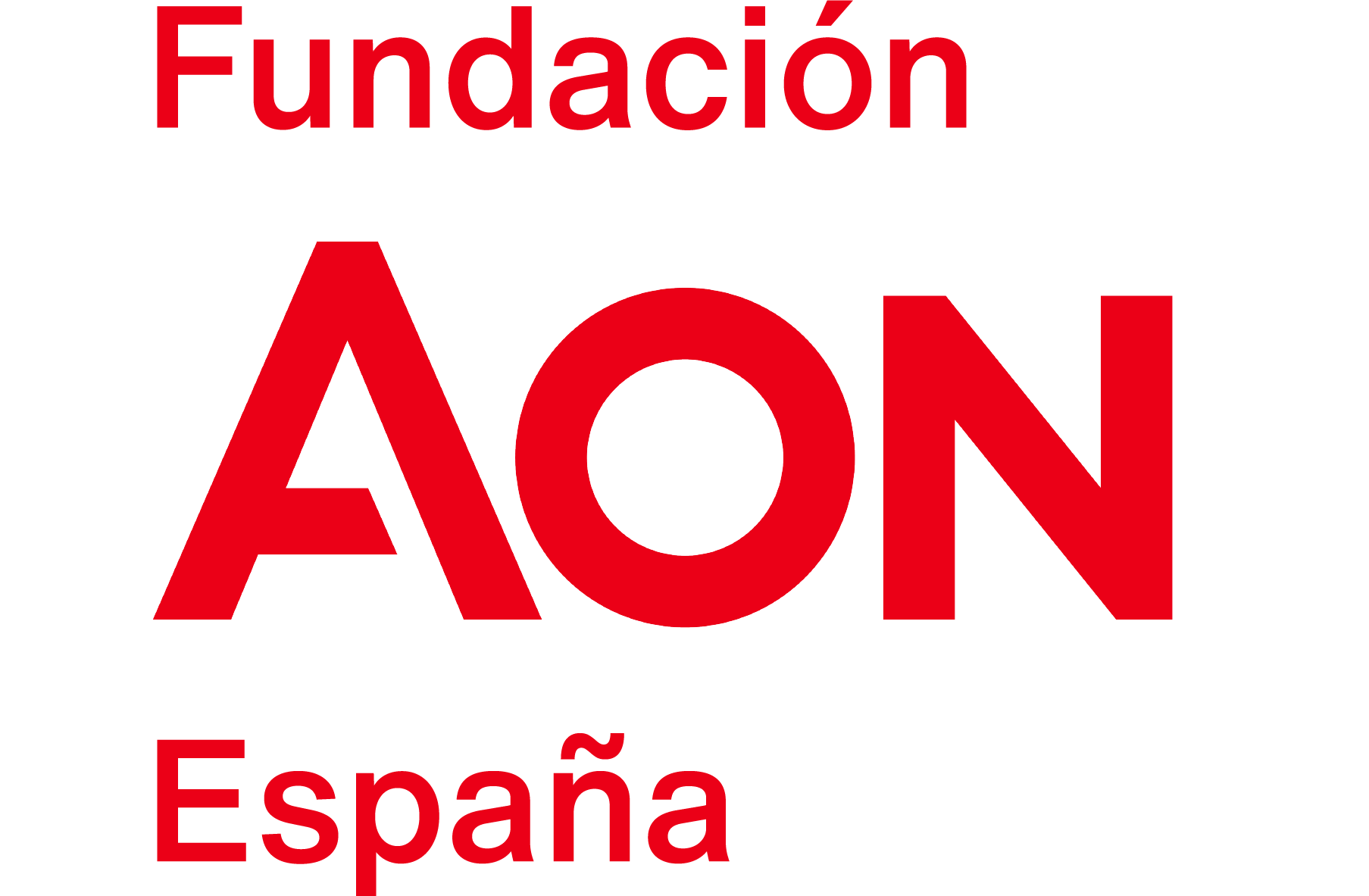 Eventos
Lluvias torrenciales (25/9-10/10)
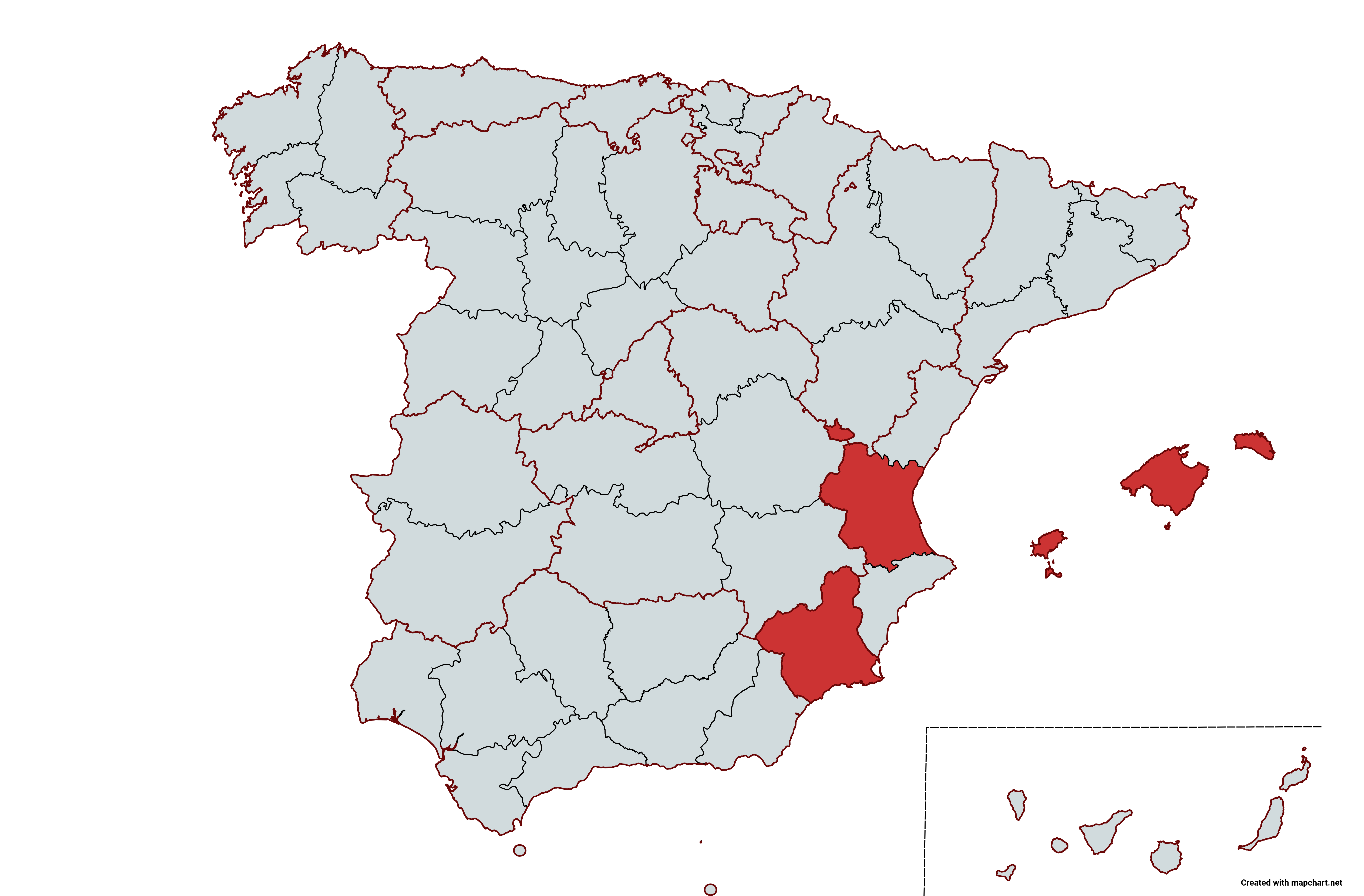 Transporte
Carreteras: cortes.
Ferroviario: inundaciones en Cercanías.
Educación: daños en colegios e institutos, cancelación de clases.
11
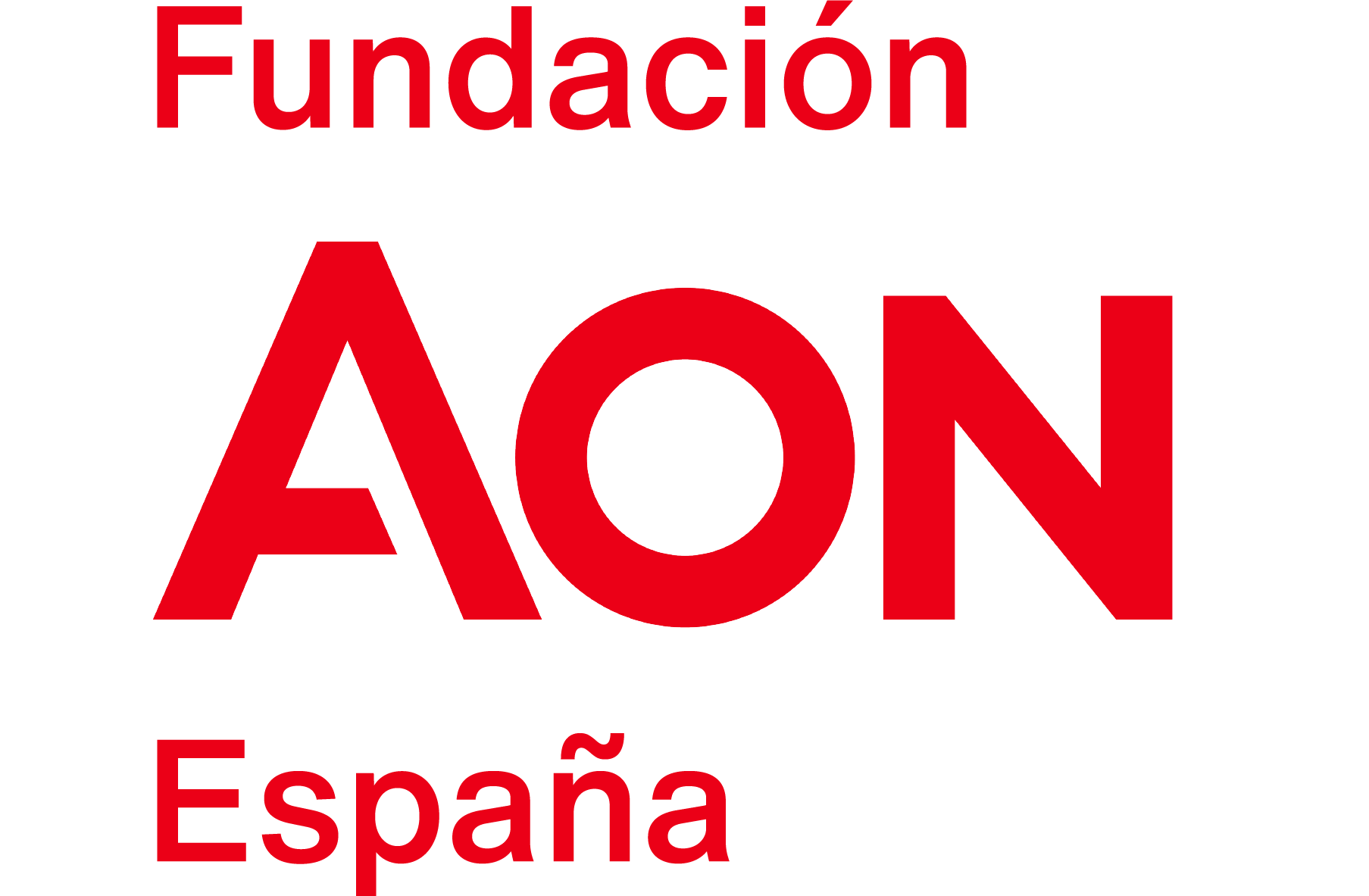 Eventos
Inundaciones y pedrisco (11/11-12/11)
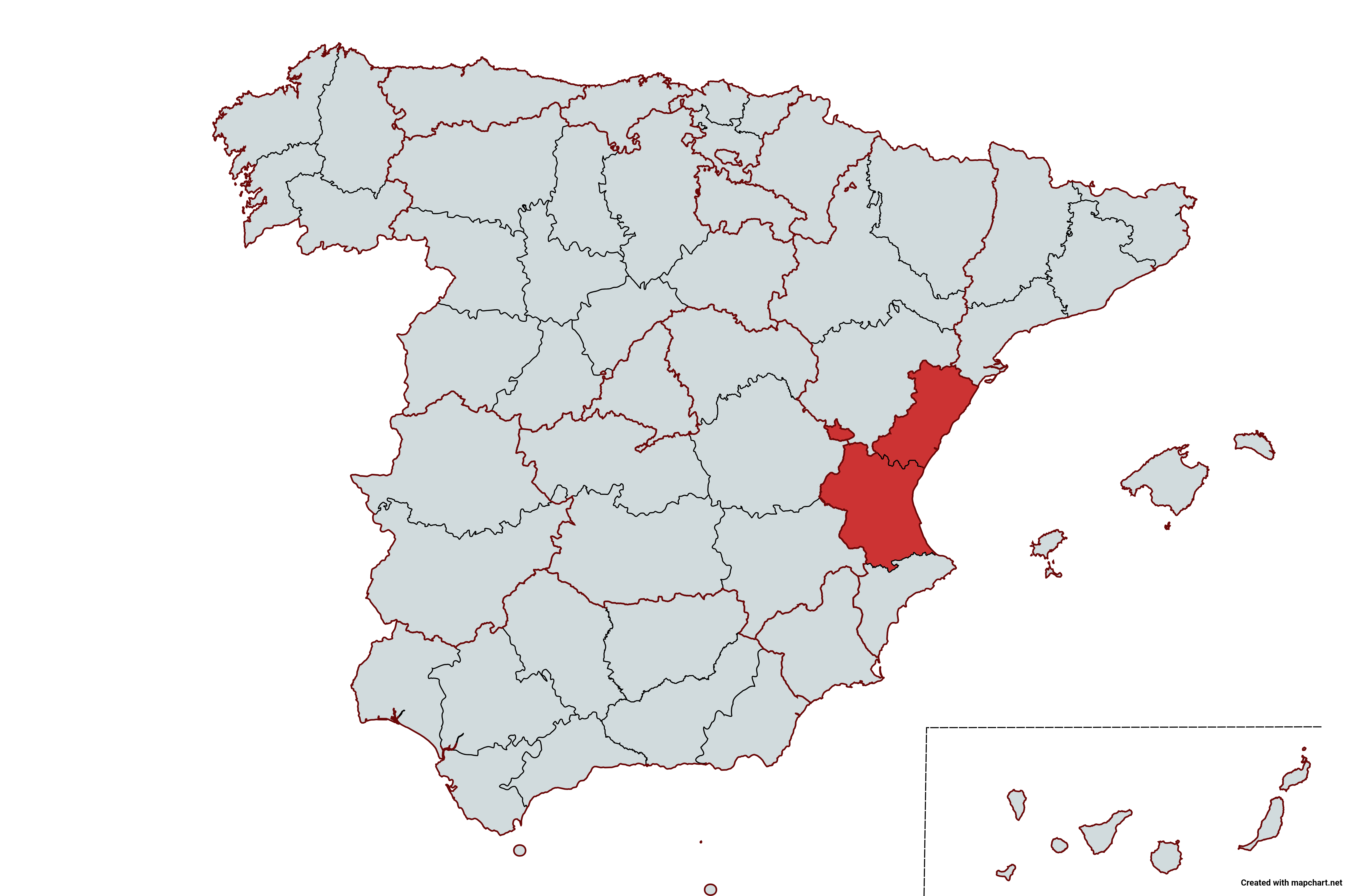 Transporte: 
Aéreo: 10 desvíos, 28 cancelaciones.
Carretera: cortes (A-3, A-7).
Metro: cortes de servicio.
Energía: 5 952 abonados sin servicio por averías.
Salud: daños en centros de salud y hospital.
12
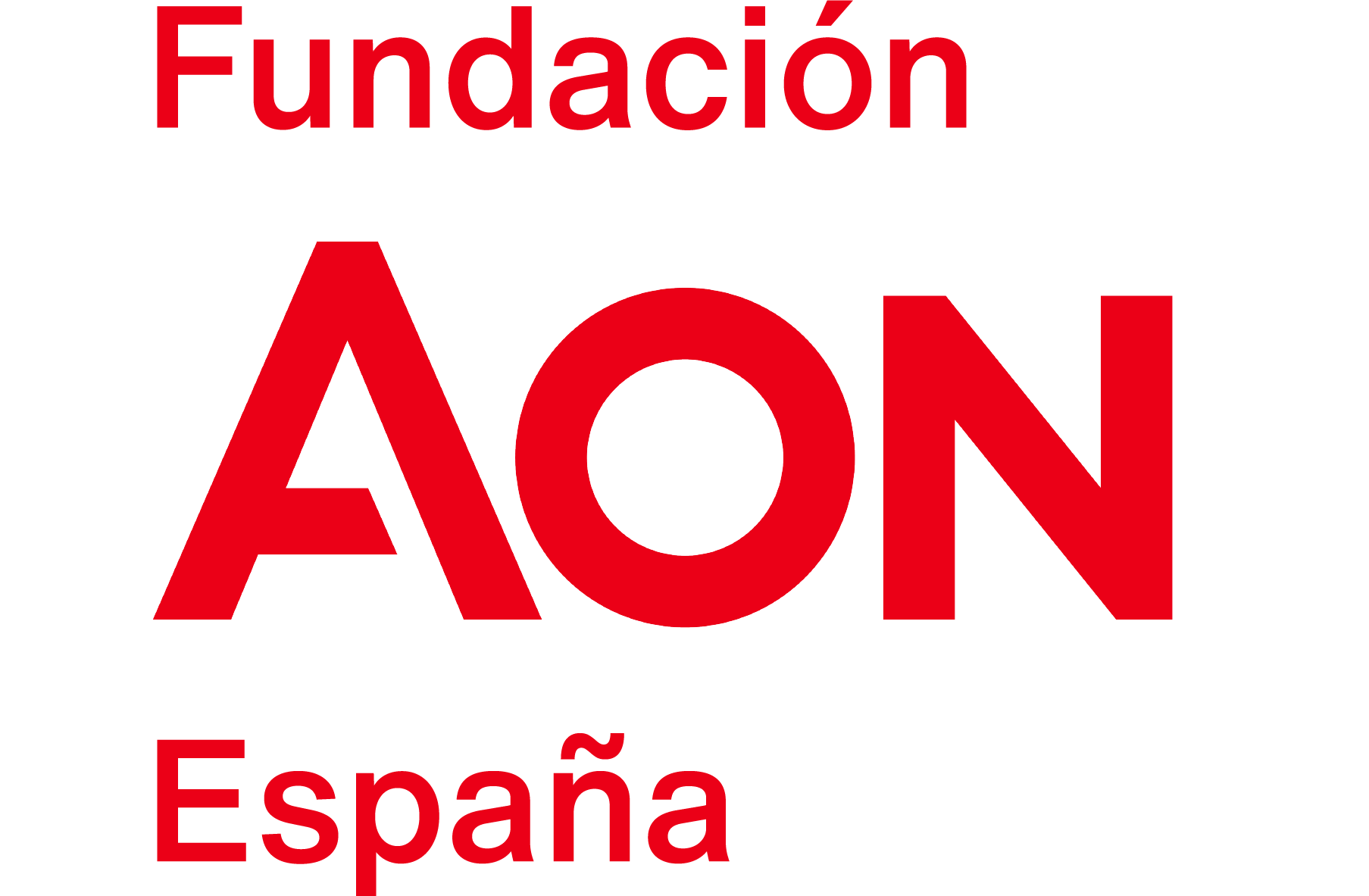 Eventos
Tempestades ciclónicas atípicas
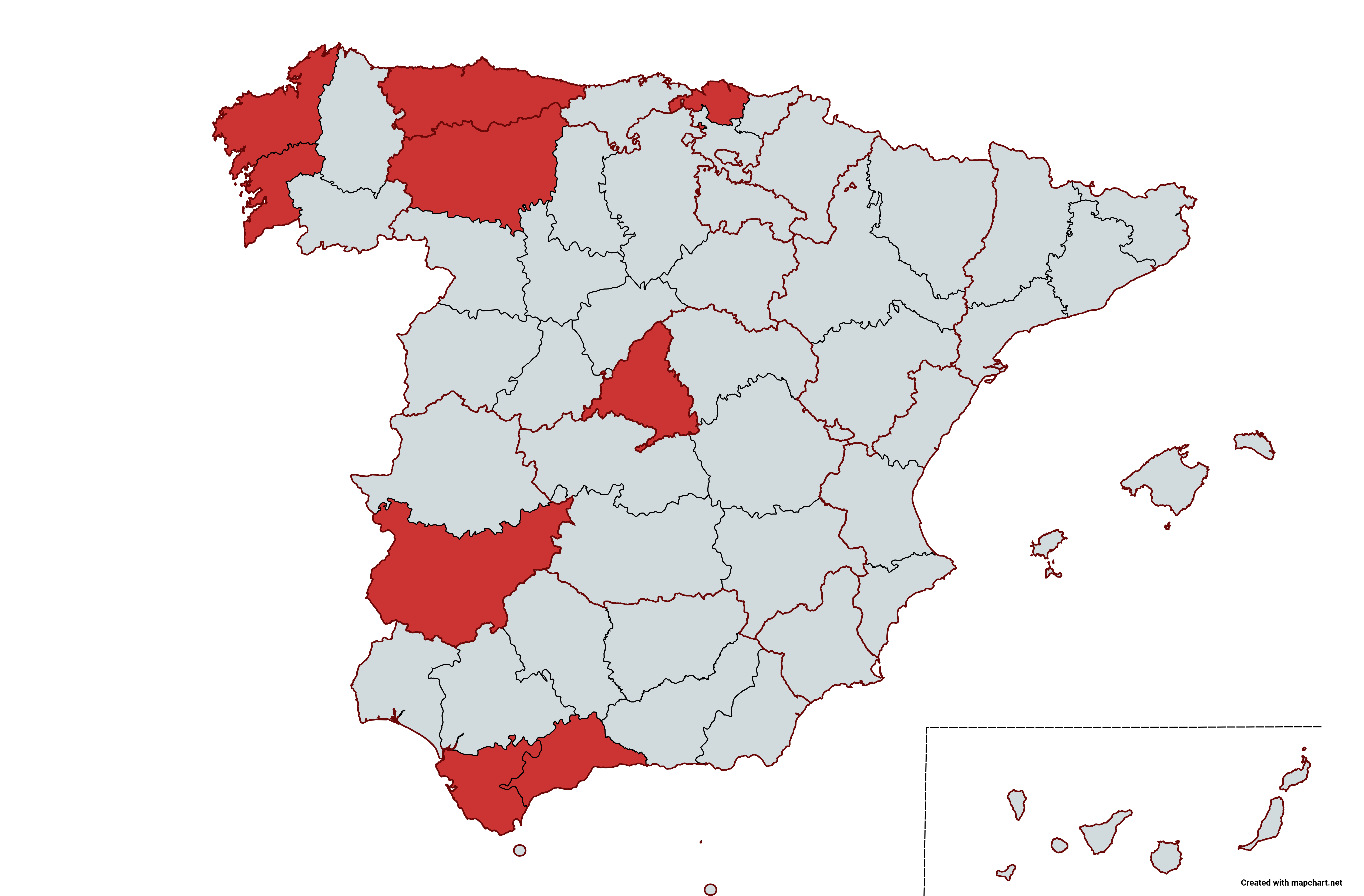 Transporte:
Carreteras: cortes. N-523 entre Cáceres y Badajoz por Borrasca Efraín. 1 mes de desvío provisional, 7 meses hasta reposición.
Aéreo: desvíos.
Ferroviario: cortes por caída de postes y árboles.
Energía: caída de torres de electricidad.
13
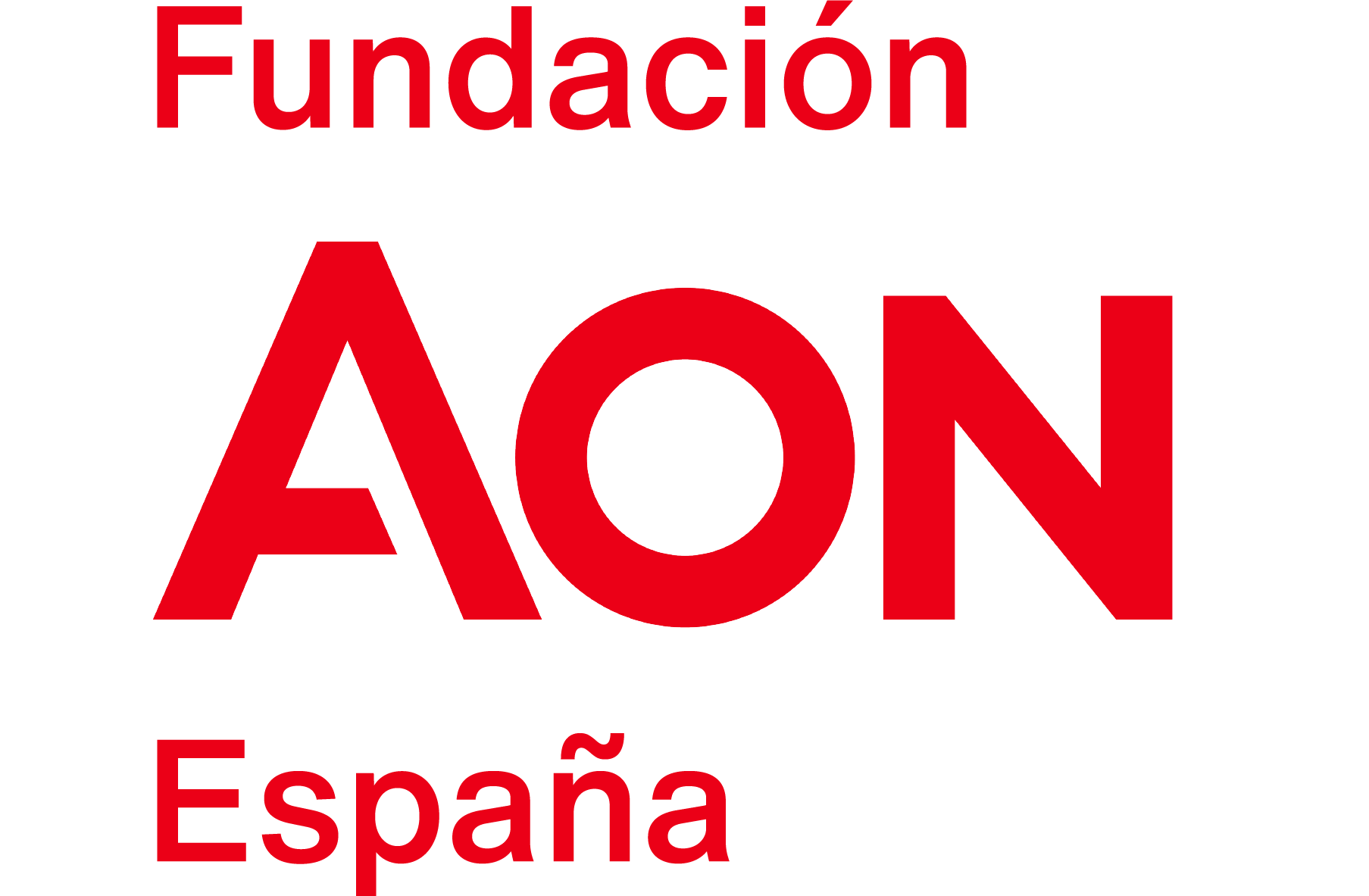 Resumen
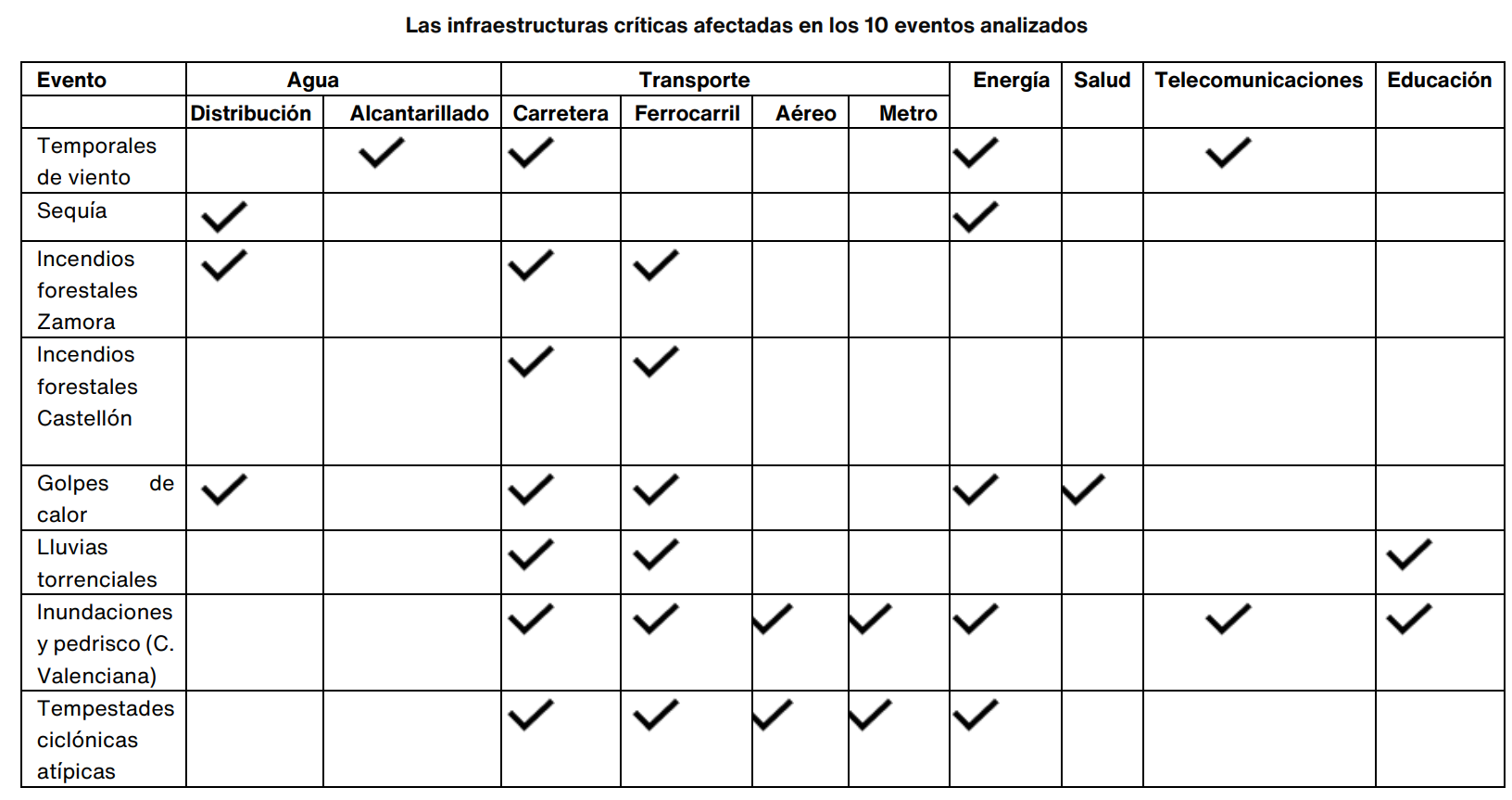 14
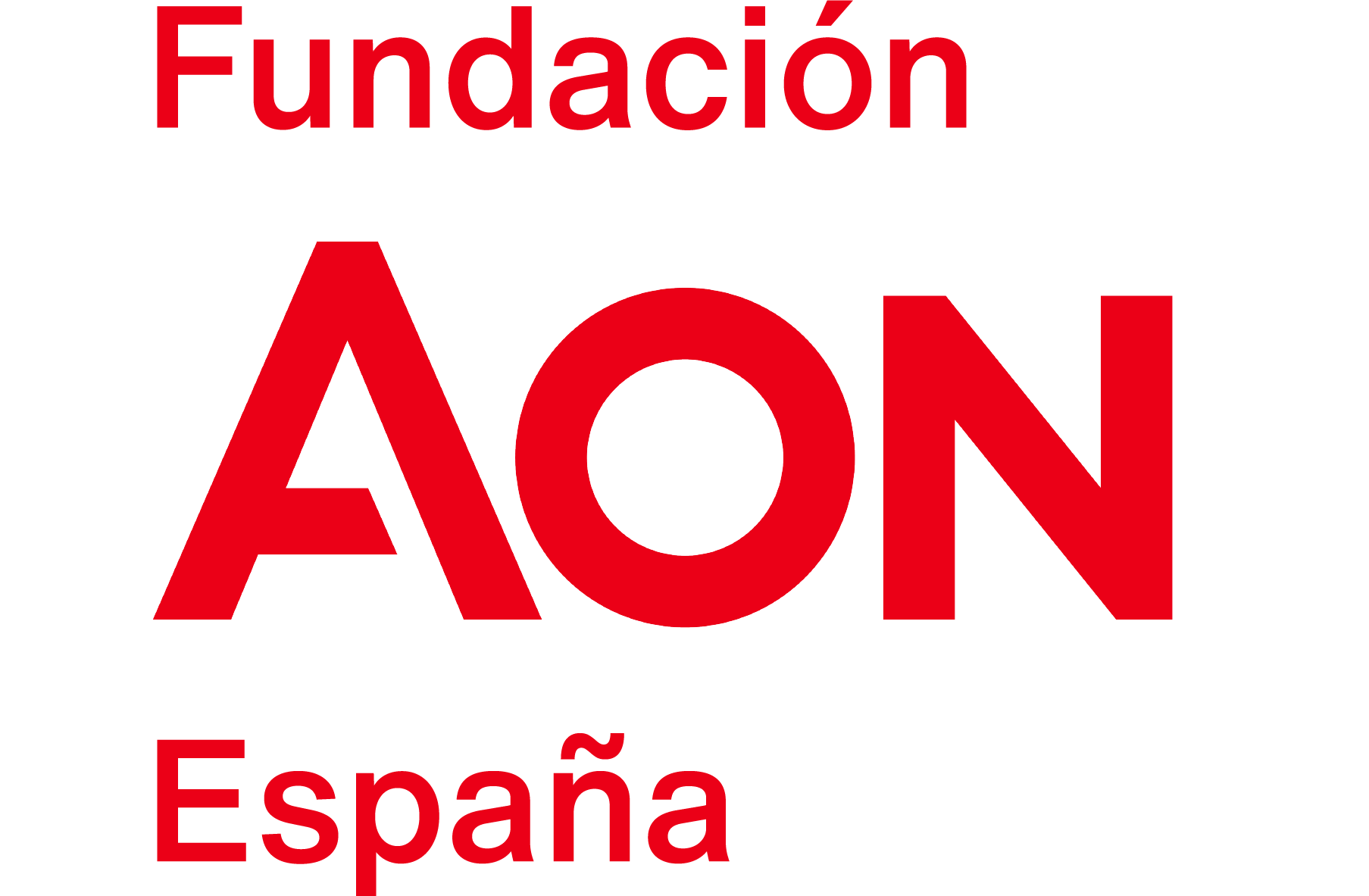 Conclusiones
Importancia de afecciones en IC.
Vulnerabilidad e interdependencia transporte por carretera.
Vulnerabilidad de red de distribución de energía eléctrica.
Análisis de diez eventos más significativos.
Datos heterogéneos.
15
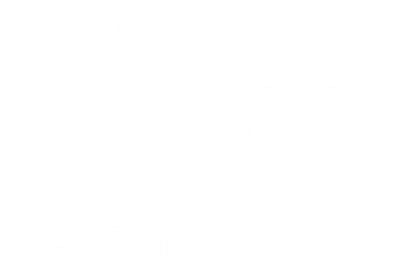 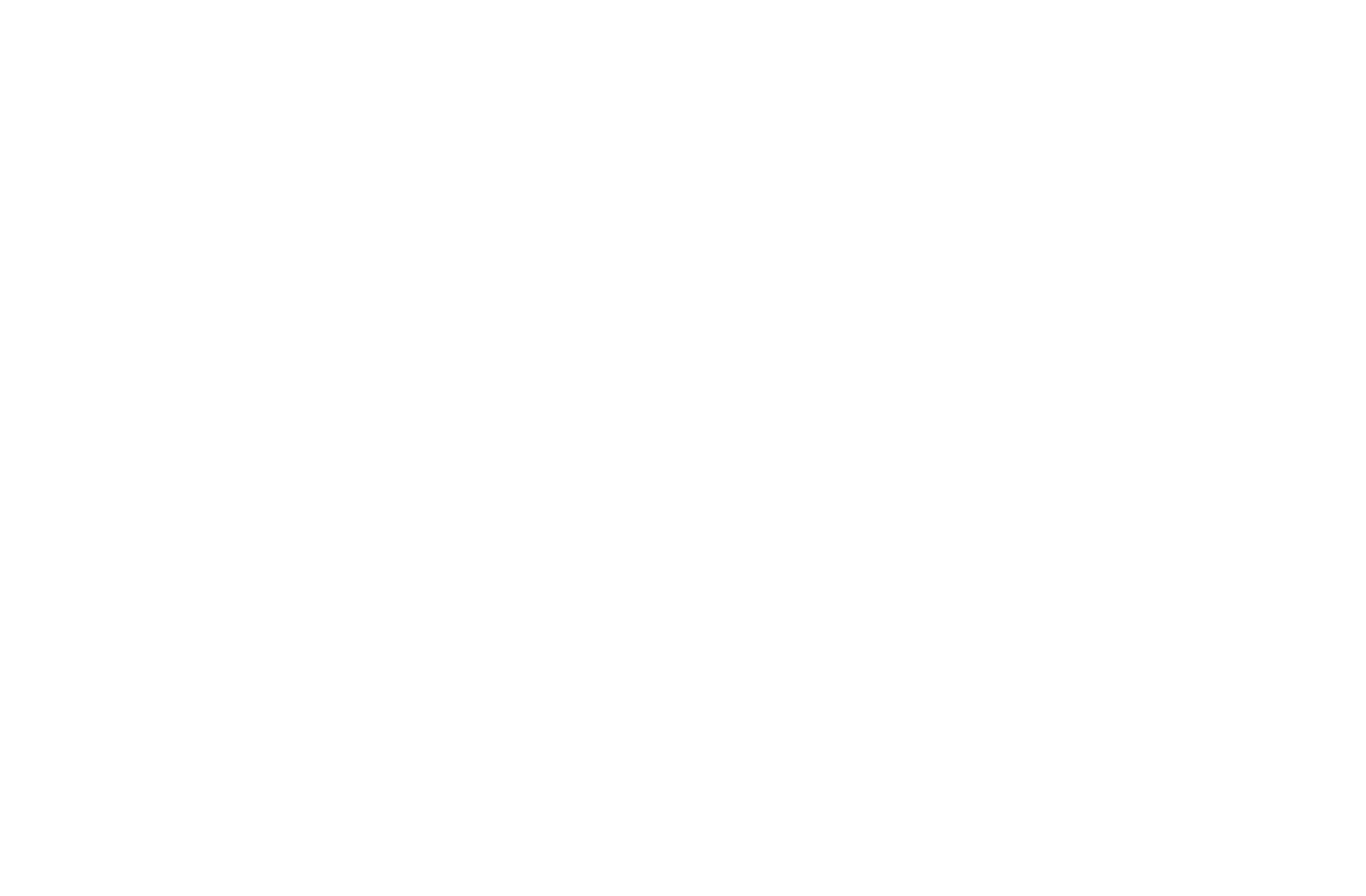 Muchas gracias por su atención
16